City of Blanco Transportation Planning & Advisory Committee (TPAC)

Members:
Kenneth Welch
Jo Nell Haas 
Wendy Cambridge 
Libbey Aly 
Brandon Carlson  
Bill Depew 
VACANCY
US- 281 Expansion Alternatives
TxDOT Status

TPAC - Current Approach and Status

Project Timeline

Q & A
TxDOT Status
Oct. 2024 - TxDOT will reduce options to one Relief Route and a No Build option 
No Build cannot be eliminated until evaluated

Begin detailed route studies
Preliminary design & connection alternatives
Environmental Impact Studies
Four Alternate Routes will be reduced to one or a combination of the known routesConnection alternatives and interchange design options for the selected route will be evaluatedEnvironmental Impact studies will be performed along the selected relief route and the No-Build routeEvery historic, environmental, or biological feature must be investigated by TxDOT
National Historic Preservation Act (NHPS) &National Environmental Protection Act (NEPA)
require evaluation of potential historic & environmental resources
Every feature will be scored as to significance and alternative actions to be considered to mitigate or eliminate the threat
TxDOT Evaluation Criteria
Statewide Connectivity
connections to local & regional roads

Economic Development
population projections
land open for develoment
diverted traffic volumes
local access points
Safety				
Intersections
roadway safety
driver safety

Congestion
passenger
freight
travel time & traffic
 flow
diversion volume
TxDOT Evaluation Criteria
Feasibility, Design, & Engineering
bridges
vertical / horizontal issues
grade seperations
length of route

Preliminary Costs
planning & construction
right of way acquisition
Environmental 
right of way needed
parcels impacted
displacements
conservation easements
cemeteries
historic properties
water
noise
dark sky
endangered species
Historical, Environmental & Biological features

 Over 800 features  provided to TxDOT 
 every feature has a GIS location and description 
TxDOT must evaluate every feature within a proposed route
TPAC Approach and Status
Learn from other communities (studies & models)
Use data to inform recommendations and decisions
Predict potential outcomes for a Blanco Relief Route                                   and a No Build route
Develop mitigation actions
Advise City Council and work with committees to  implement actions
Engage the public to drive future outcomes
Reviewed Case Studies of Bypassed Cities
 Studies are a look back at outcomes
 18 communities (Indiana, Wisconsin, Kentucky)
 Motives for bypasses varied 
Severe congestion, declining economy, or transportation corridor improvement
Studies reviewed traffic, economic, lifestyle, environmental, and demographic impacts
Every situation is different
Plan for the future, don’t forget your CBD
Reviewed Models Predicting Outcomes
Models are a prediction of the future
 Three models (2 UT, Rand Corp.), with Tx. cities
 cities with a relief route - others without
 only economic impacts; projections predict short term sales drops in gas stations & restaurants       
   
All studies and models emphasize planning for impacts
Local leadership can develop mitigating actions      to protect the Central Business District
TPAC Approach and Status
Review County and City Plans  
 County Trans. & Economic Development  Plan                	needs updated growth projections (2021)

Comprehensive Master Plan needs clarity & updated        	input on a shared vision for Blanco (2020) 

  Review additional reports & possible mitigation actions
 UT Transportation Planning - use of the models           	
 TxA&M Transportation institute
TPAC Approach and Status
Blanco specific data
Traffic Projections - more than double by 2050;   61% is pass through traffic  √ 
Population growth projections - Tx. growth 1.8% / yr.; Blanco Co. is at 4.8% & over 3% for recent years. √
City sales tax revenue from businesses √
Per capita sales for models (gathering data)
Work with Local Businesses likely to be impacted
TxDOT Traffic Split and Forecast
Vehicles that STOP for over 5 minutes  are considered local traffic

61% of current traffic is pass through traffic

Truck traffic currently averages 6% ADV; Varies daily from 2% to 12%
US Census Data and Growth Projections
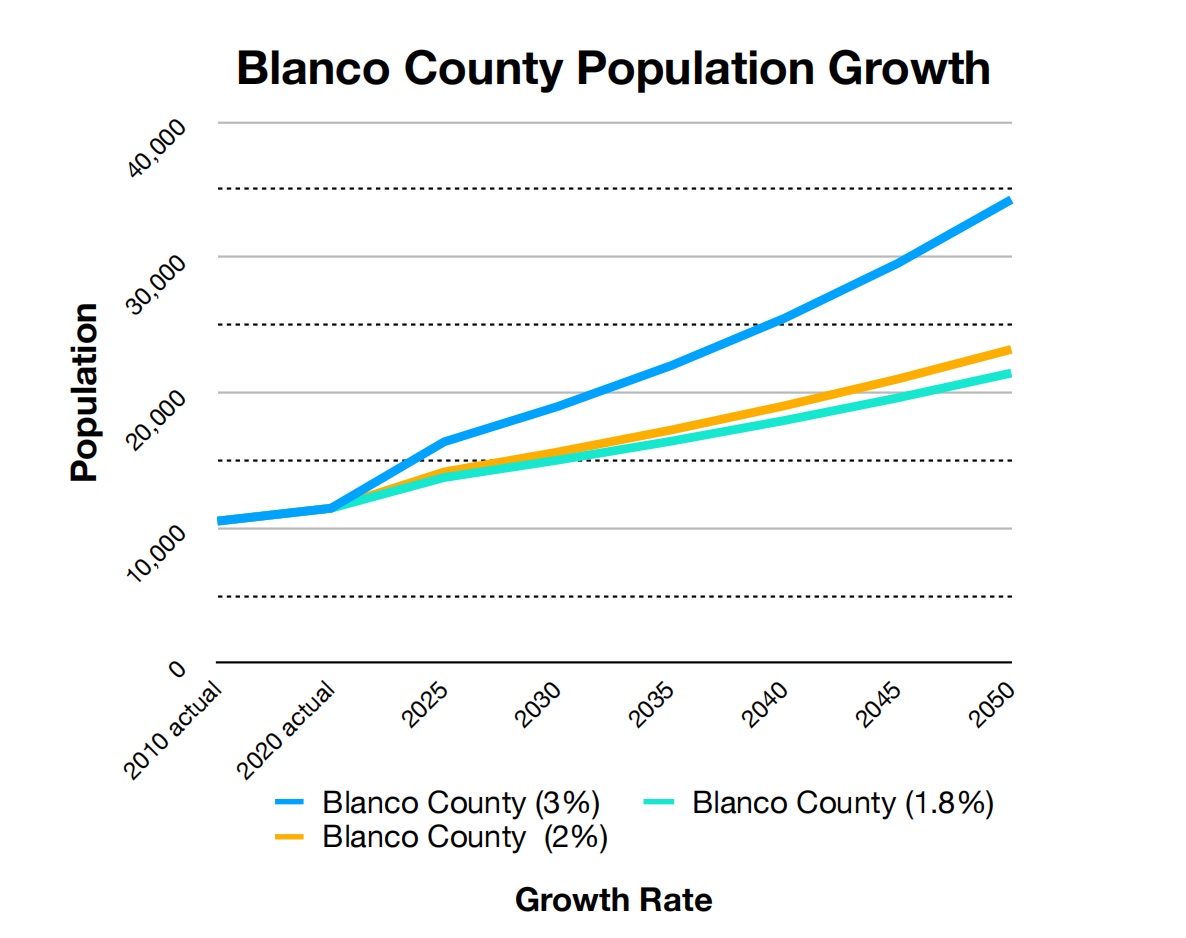 Texas’ annual growth rate is 1.55%; projected 1.8% through 2050 

Blanco Co. current growth is 4.88%; (4.55% - 2021 -current)

2024 Blanco Co. population  is 13,685 

City growth rate is 4.85% 

City  population is 2,075 

I-35 corridor is projected to grow by 3.1 million by 2050
Potential Loss of Local Sales Revenue
Models estimate sales drop in highway oriented  Retail and Food Sectors
Gas stations / convenience stores may experience a sales loss of up to15%
Restaurant sales may experience a 10% -15% loss in sales
Only businesses dependent on pass through traffic should expect this 
    level of lost sales

These estimates are averages and are generic 
Must be updated using Blanco source data
Business input is necessary to validate

Population growth will partially offset lost sales 
Population is the most important component of local business
More residents generate more sales
14 industry sectors contribute to sales tax revenue

Retail & Food Service contain businesses that will be impacted by lost traffic

City sales tax revenue will drop 2.4% - 6.9% with relief route
       	($33,065 - $93,633)

Other businesses will see negligable lost business
Food Sector Tax
Sales Tax Revenue & projected loss from Food Sector

Max. loss - $39,243

Min. loss - $10,123
Gas & Convenience Store Tax
Sales Tax Revenue & projected loss from the Retail Sector 

Max. loss - $54,390

Min. loss - $22,942

TOTAL TAX LOSS RANGE =     ($33,065 to $93,633)
TPAC Approach and Status
Further evaluate reduced sales and revenue loss
Develop Potential Mitigating Actions
Environmental, Economic, and Quality of Life 
Work with TxDOT on Design Features
Mitigating Features in Design
Riparian Zones, Landscaping
Sound Barriers, Dark Sky
On No build - stop lights, pedestrian crossing...
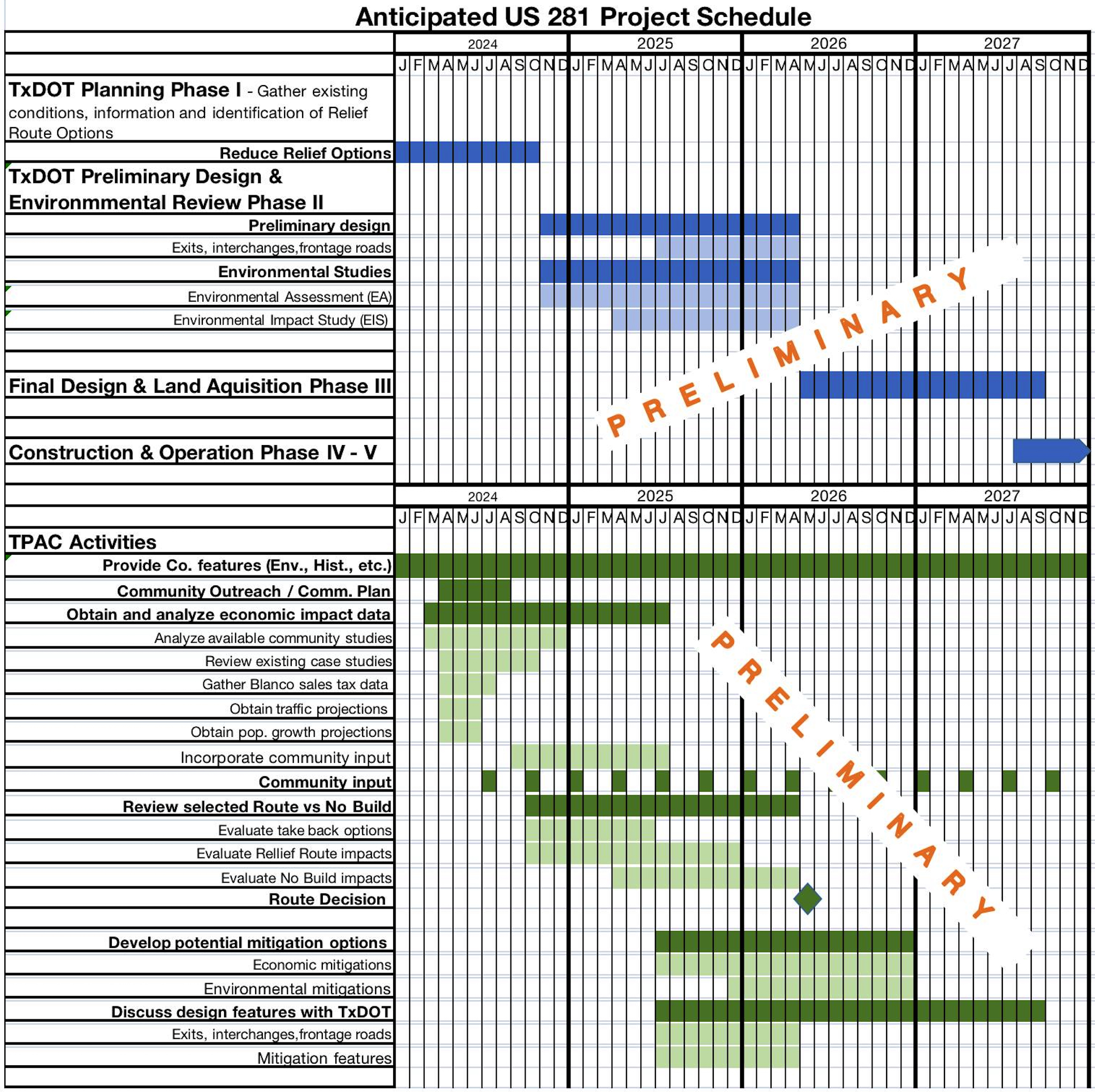 TPAC to follow TxDOT schedule to ensure:

City input is considered 

City Committees can develop mitigating actions where appropriate

City Council Can Act
TPAC Approach and Status
Communication Plan
Provide Regular Public Updates (workshop / forums)
Coordinate with all City committees and  Chamber of Commerce
TPAC Next Steps
Evaluate No Build & Relief Route
Traffic impacts 
 vehicle & pedestrian safety
 economic 
quality of life & land usage
Work with TxDOT on designs
Work with city committees & Chamber of Commerce
Advise City Council & public of progress
Maintain contact with public (workshops, emails, etc.)
Q & A